2020
2021
Virtual Classroom ASD-N
At home K to 2, 
Literacy and Numeracy
Morning Routine
Wake up before 9AM
2
Numeracy and Literacy
At Home Learning
Recommendations for learning:
Please encourage 30 minutes of physical activity each day at home.
45minutes a day for literacy and numeracy in kindergarten and grade one.
60 minutes a day for literacy and numeracy in grade two.
ASD-N K to 2
3
Morning Routine
Soft Start: Choose an activity
Kindness activity
Walk outside 
Help cooking breakfast
Quiet reading time
Coloring
Puzzle
Building
ASD-N K to 2
4
10:00 to 10:30
Literacy
ASD-N K to 2
5
10:30 to 11:00
Numeracy
Zorbit’s Math Adventure (app)
Card games, board games
Practice making numbers with play dough,
 sand or rice
Count collections
Read math books 
Math scavenger shape hunt
Creative play acting out real life situations with play or real money; store, coffee shop, restaurant
ASD-N K to 2
6
Lunch
Wash hands and have a healthy lunch!
7
1:00 to 1:30
Quiet Time
Choices
Reading
Puzzles
Nap
Drawing
ASD-N K to 2
8
Afternoon
Creative Time
Lego
Drawing
Scrapbook
Seasonal Crafts
Baking
ASD-N
9
Late Afternoon
Fresh Air and Exercise
Assessment and Evaluation
You may want to keep a folder of all the work.
You can log the reading daily.
Keep a writing journal.
Take pictures of learning happening (building, doing a puzzle, measuring for cooking or reading to a younger sibling).
ASD-N
11
Bedtime
8PM
Reading & Writing
How to best help my child to read and write?
Read to your child daily.
Take time to talk to your child everyday.
Sing and recite rhymes and poems.
Help your child to recognize letters and words on signs in your community.
Encourage your child to write daily and share.
Read and reread favorite books together.
Let your child see you reading and writing.
ASD-N
13
Math
How to best help my child with math?
Talk about math in a positive way. A positive attitude is infectious.
Encourage different approaches to solve problems.
Look for opportunities to add and subtract.
Connect Math to everyday life (i.e. shapes of traffic signs, walking distances around the neighborhood, telling time, counting toys and money, talk about the calendar). 
Play math games together (Checkers, Junior Monopoly, Math Bingo, Uno, Flash Cards, Card Games).
ASD-N
14
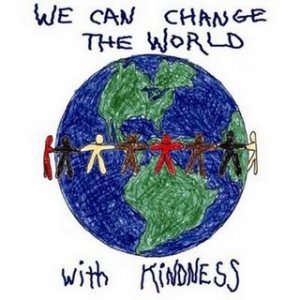 ASD-N K to 2
15